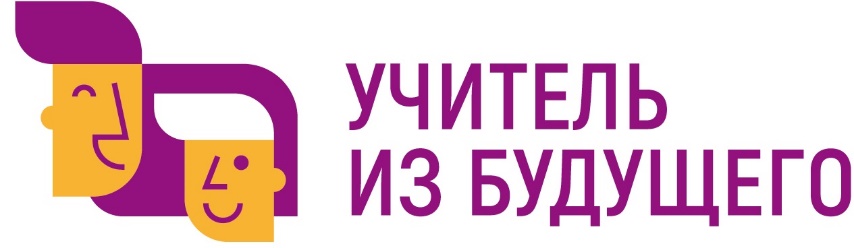 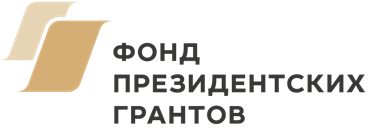 Комплекс дидактических игр для изучения информатики в 5 классе
Предметная область: информатика
Название команды:
Б-7051
ОрганизаторАНО ДПО «Межрегиональный центр 
инновационных технологий в образовании»
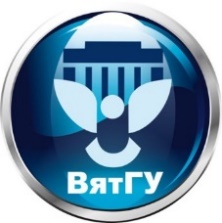 Ключевой партнерФГБОУ ВО «Вятский государственный университет»
Педагогический институт
Команда проекта
Капитан: Паланий Николай Павлович, 
Участники: Меркулов Федор Федорович, Хедырова Наргис Ибодулловена, Осипченко Даниил Александрович
студенты БУ «Сургутский государственный педагогический университет», г. Сургут
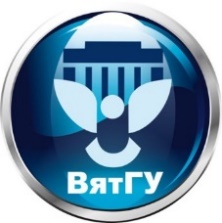 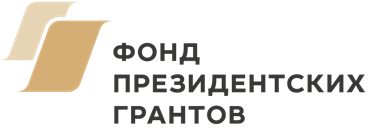 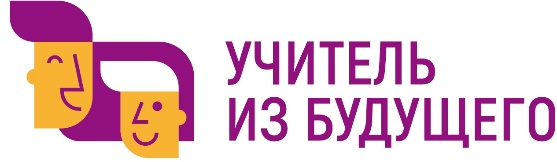 Проблема, которую должен решать проект
Низкий уровень развития метапредметных компетенции и сложности в освоение програмы у обучающихся 5 классов основной школы, в цикле изучения предмета «Информатика»
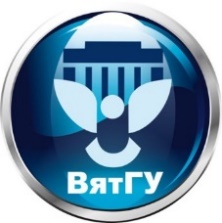 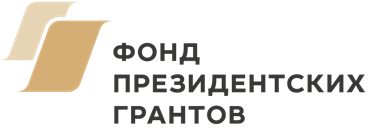 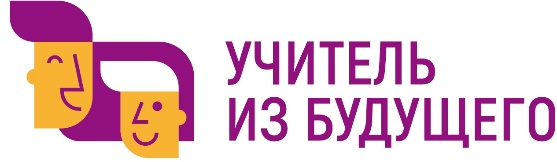 Цель проекта
Повышение уровня развития метапредметных компетенции у обучающихся в 5 класса основной школы, в цикле изучения предмета «Информатика»
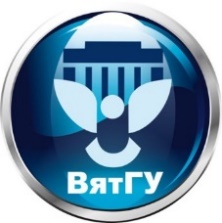 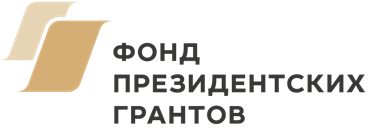 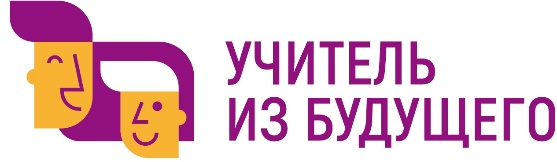 Продукт
Комплекс дидактических игр по предмету «Информатика», для обучающихся в 5 классе основной школы
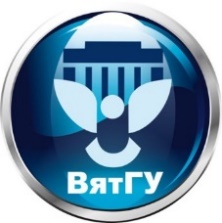 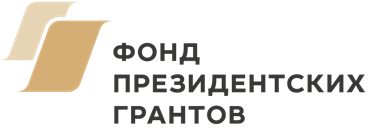 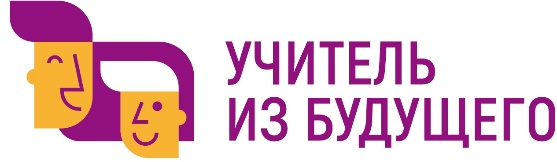